ECE4560 – Introduction to Automation and Robotics
Trajectory Generation with Cubic Splines
Patricio A. Vela
Example
Example
Example
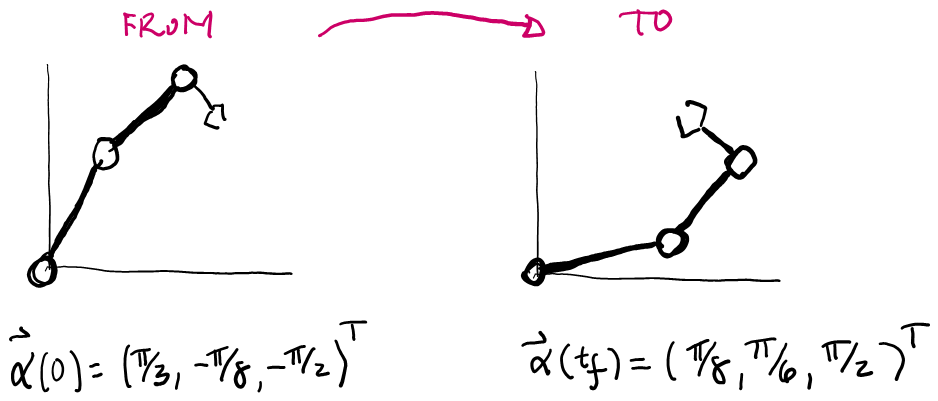 The Matlab solution code is	A = Tmat \ P0
Example
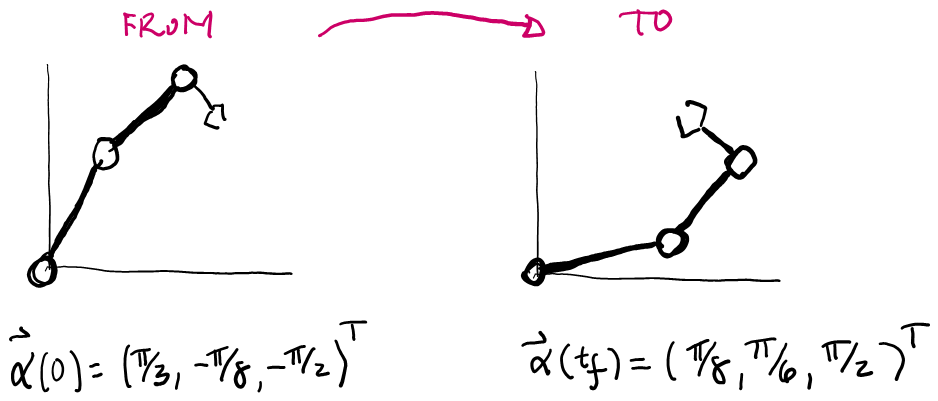 Example
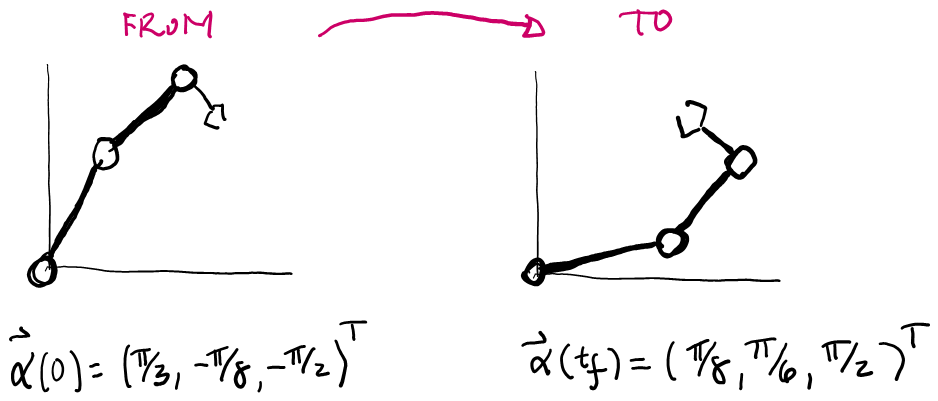 Trajectories with Waypoints
Cubic Splines
Q: What if there are waypoints?
Bad Idea:	Connect using individual cubic splines between pairwise adjacent waypoints.
A: Use multiple cubic polynomials 
	… Use splines.
Options:

Specify points and velocities
Constrain to have matching velocities
Cubic splines based on waypoints.
Cubic splines based on waypoints.